Завдання спостереження  і контролю в різних режимах функціонування єдиної системи захисту.
Режими функціонування єдиної системи захисту
— повсякденного функціонування;
— підвищеної готовності;
— надзвичайної ситуації;
— надзвичайного та воєнного стану.
Залежно від наявної або прогнозованої обстановки і масштабу НС встановлюється відповідний режим функціонування єдиної системи захисту в межах конкретної території за рішенням відповідно Кабінету Міністрів України, Ради міністрів АР Крим, обласної, Київської та Севастопольської міської, районної державної адміністрації, міської ради.
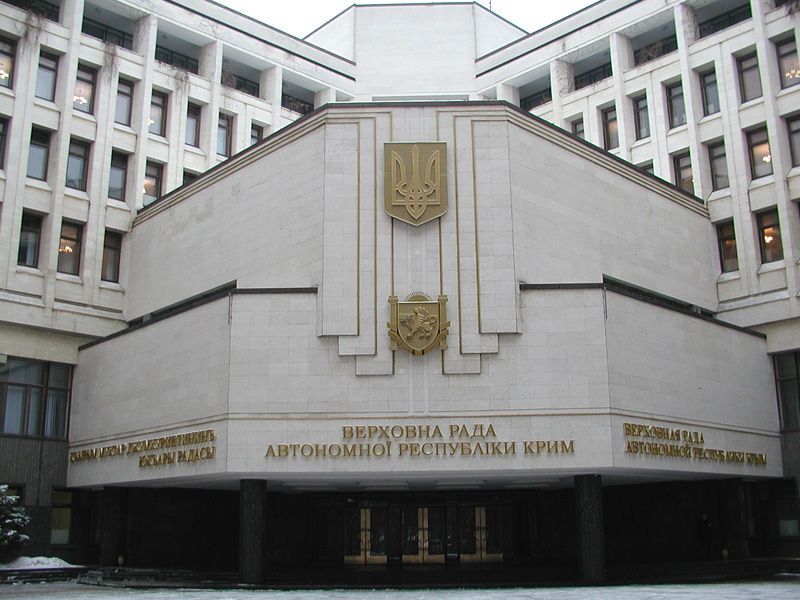 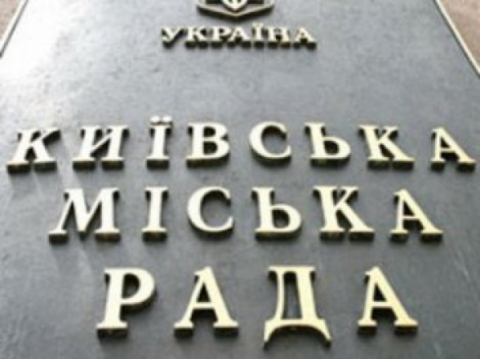 Завдання  спостереження і контролю
Система спостереження і контролю створюється з метою:   Своєчасного виявлення причин, що сприяютьвиникненню надзвичайних ситуацій.   Завчасного визначення масштабів і характеру         можливого розвитку надзвичайних ситуацій.    Контролю за станом надзвичайних ситуацій.   Вироблення рекомендацій для прийняття       необхідних заходів щодо попередження,  локалізації та ліквідації надзвичайних ситуацій    Пом'якшення їх соціально-економічних наслідків.
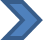 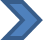 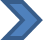 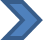 Режим повсякденного функціонування
-У цьому режимі органи управління, сили і засоби єдиної системи захисту:

— забезпечують спостереження і контроль за обстановкою на потенційно небезпечних об'єктах і прилеглих до них територіях, а також чергування оперативного персоналу;

— розробляють і виконують цільові та науково-технічні програми запобігання НС і зменшення можливих втрат;

— здійснюють заходи, спрямовані на забезпечення безпеки і захисту населення під час НС;

— забезпечують підготовку органів управління до дій у НС, організовують навчання населення використання засобів захисту в таких ситуаціях;

— створюють і поновлюють резерви фінансових і матеріальних ресурсів для ліквідації наслідків НС;

— здійснюють постійне прогнозування обстановки щодо її погіршення, яке може призвести до виникнення НС.
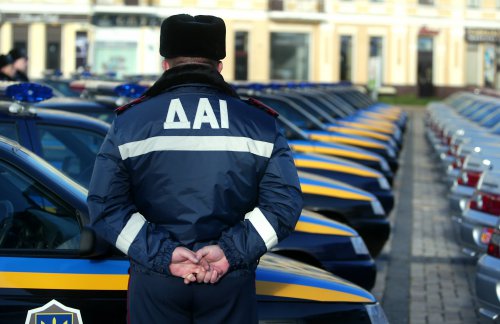 Режим підвищеної готовності.
Органи управління, сили і засоби єдиної системи захисту:
здійснюють заходи, передбачені для режиму повсякденної діяльності, і допомагають при виникненні НС;

формують комісії для виявлення причин погіршення обстановки безпосередньо в районі можливого виникнення НС;

 посилюють спостереження і контроль за обстановкою на потенційно небезпечних об'єктах і прилеглих до них територіях, здійснюють прогнозування виникнення НС та їх масштабів;

 розробляють заходи захисту населення, територій в умовах НС;

 здійснюють заходи запобігання виникненню НС;

 приводять у стан підвищеної готовності наявні сили і засоби реагування, залучають додаткові сили і засоби, уточнюють плани їх дій та направляють за потреби в район загрози виникнення НС.
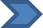 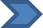 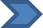 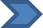 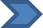 Режим надзвичайної ситуації
Режим НС встановлюється при виникненні НС та під час ліквідації наслідків НС. Органи управління, сили і 

засоби єдиної системи захисту:
організовують захист населення і територій;

 залучають необхідні сили і засоби;

 визначають межі території, на якій виникла НС;

 організовують роботи з локалізації або ліквідації наслідків НС;

 здійснюють безперервний контроль за станом у районі НС;

 оперативно доповідають вищим органам управління про розвиток НС та оповіщають населення.
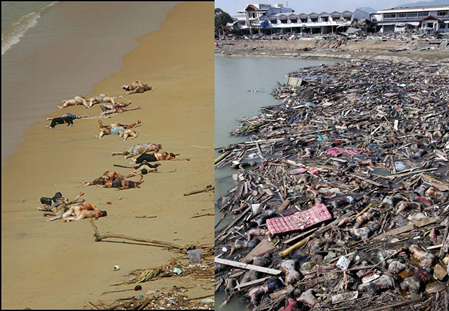 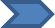 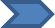 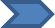 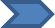 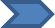 Режим воєнного стану
Режим функціонування єдиної системи цивільного захисту в умовах воєнного стану, порядок підпорядкування її військовому командуванню визначається відповідно до Закону України "Про правовий режим надзвичайного стану".